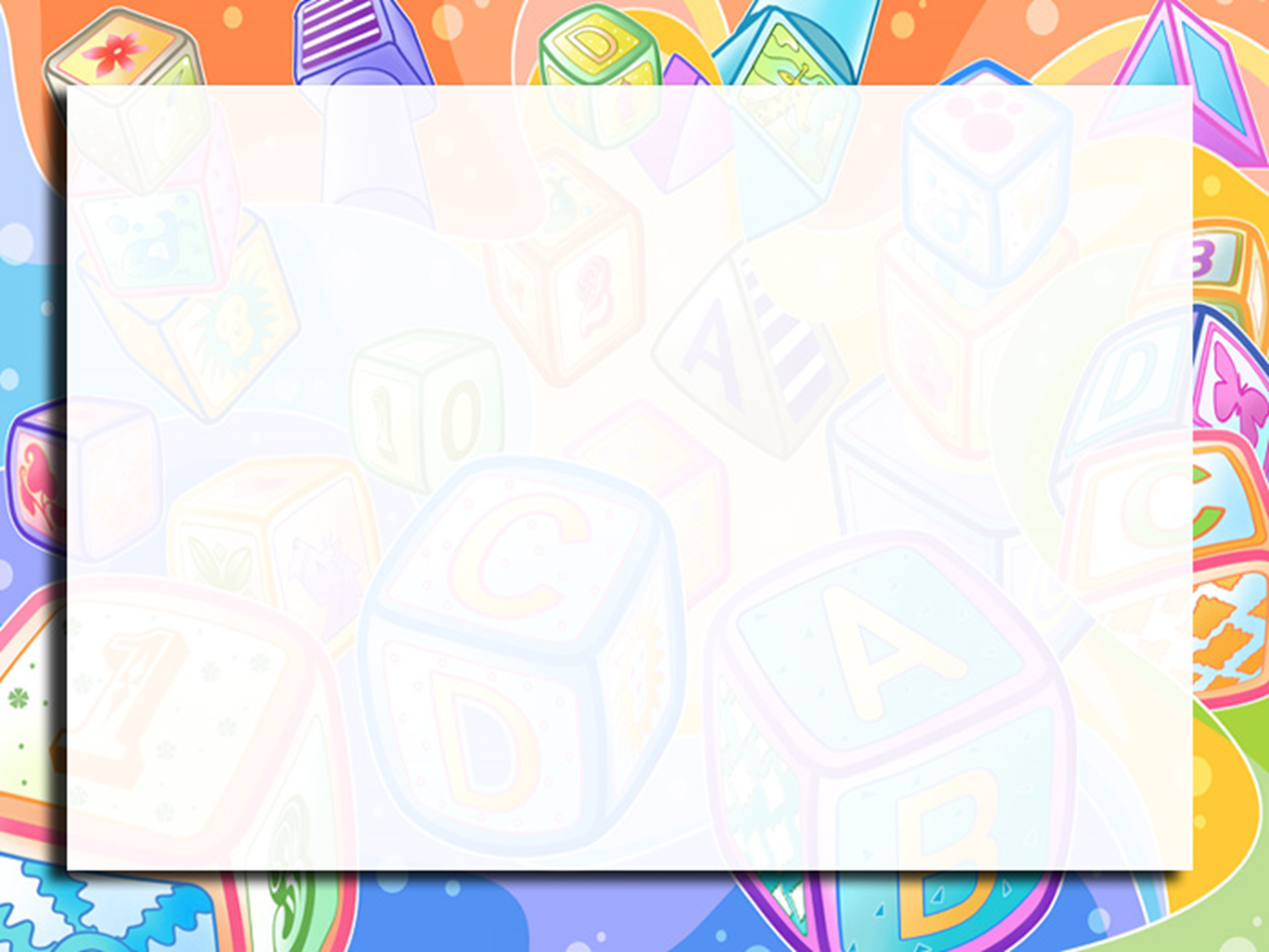 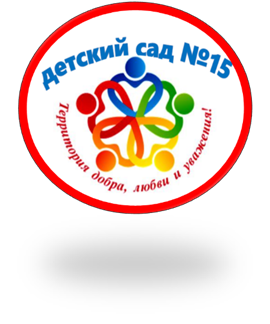 Муниципальное бюджетное дошкольное образовательное учреждение 
г. Иркутска детский сад №15
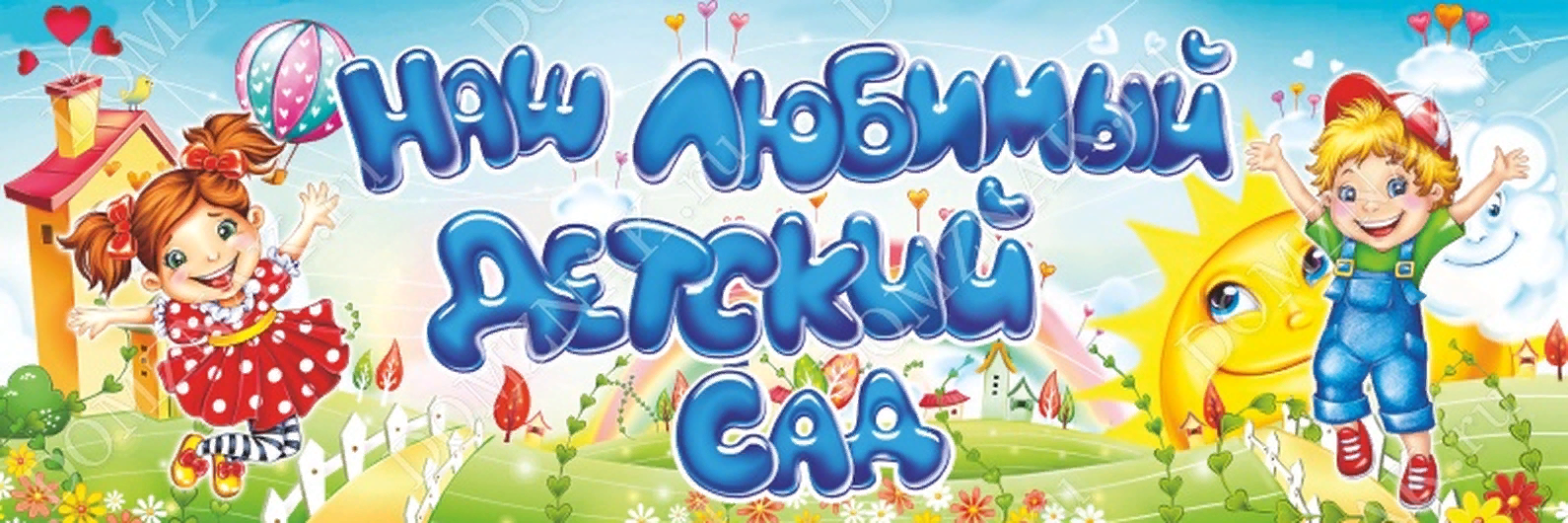 Подготовила : Слепцова И.И
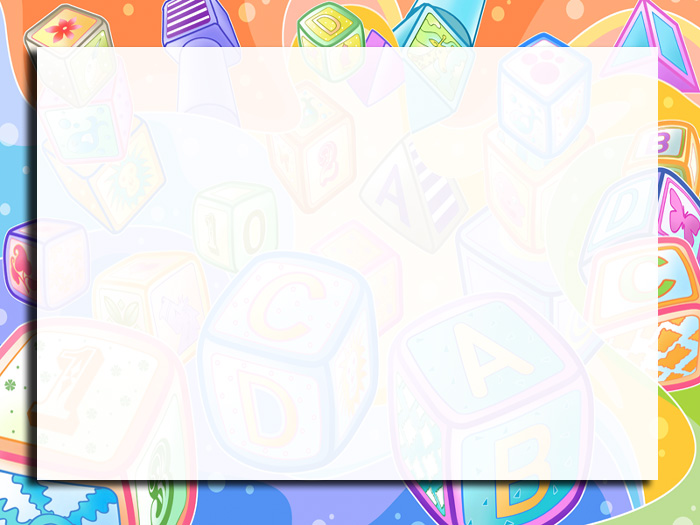 Наш детский сад
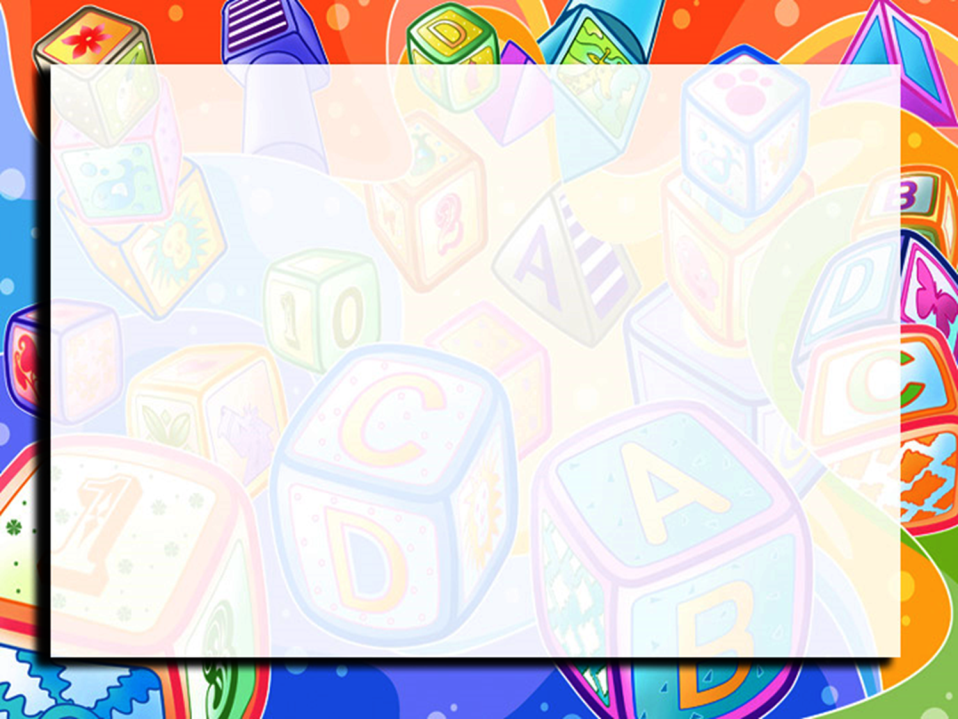 Кто работает в детском саду?
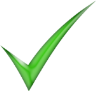 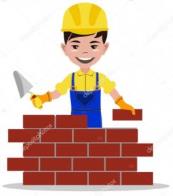 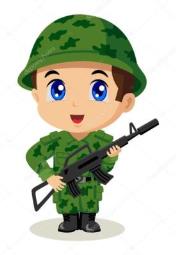 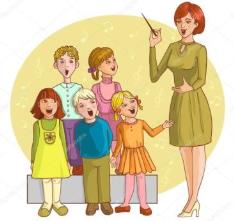 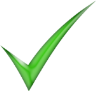 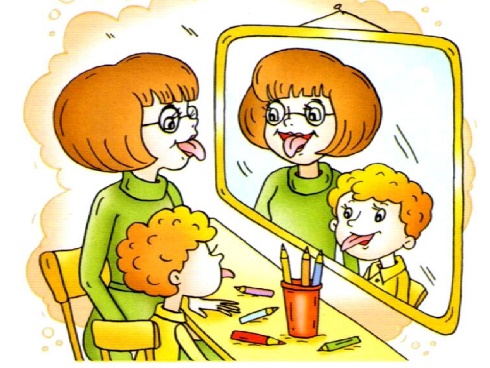 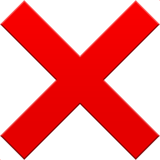 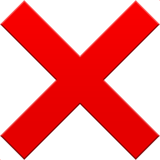 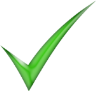 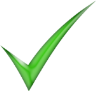 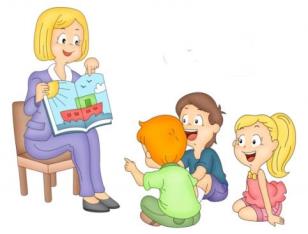 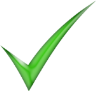 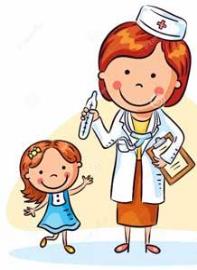 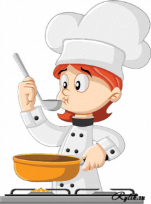 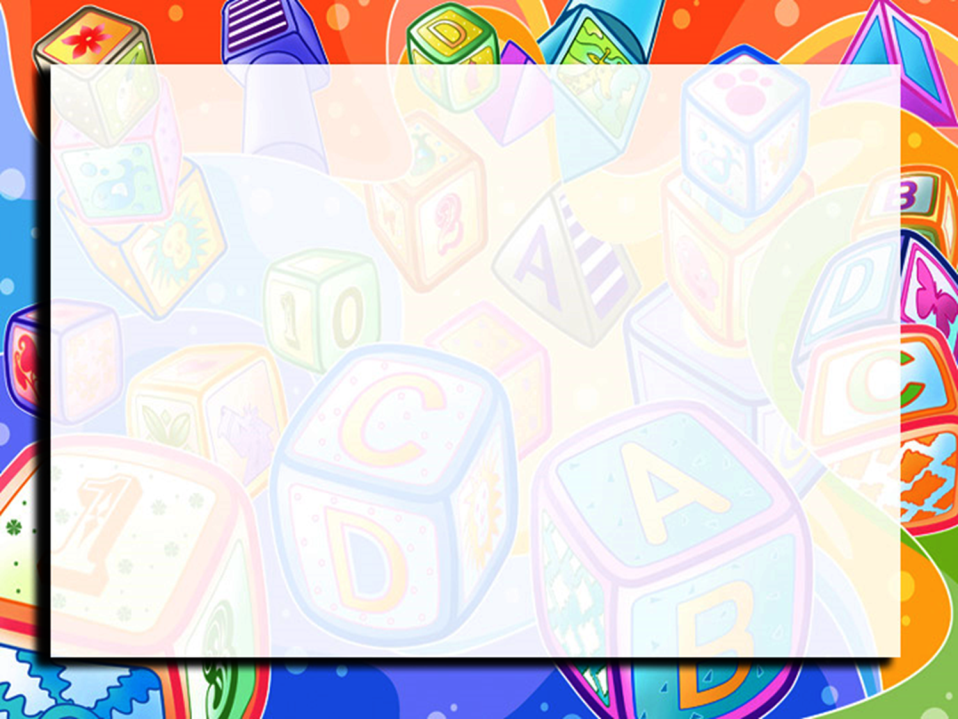 Кто приводит тебя в детский сад?
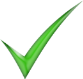 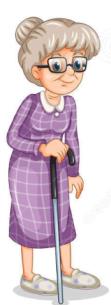 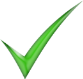 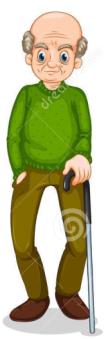 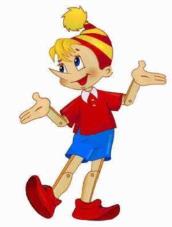 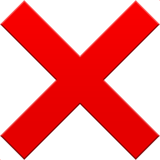 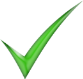 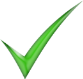 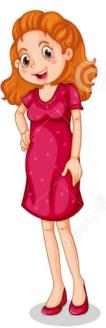 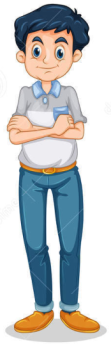 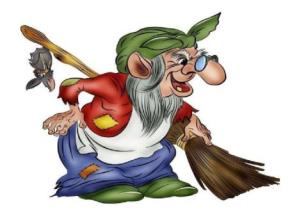 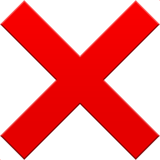 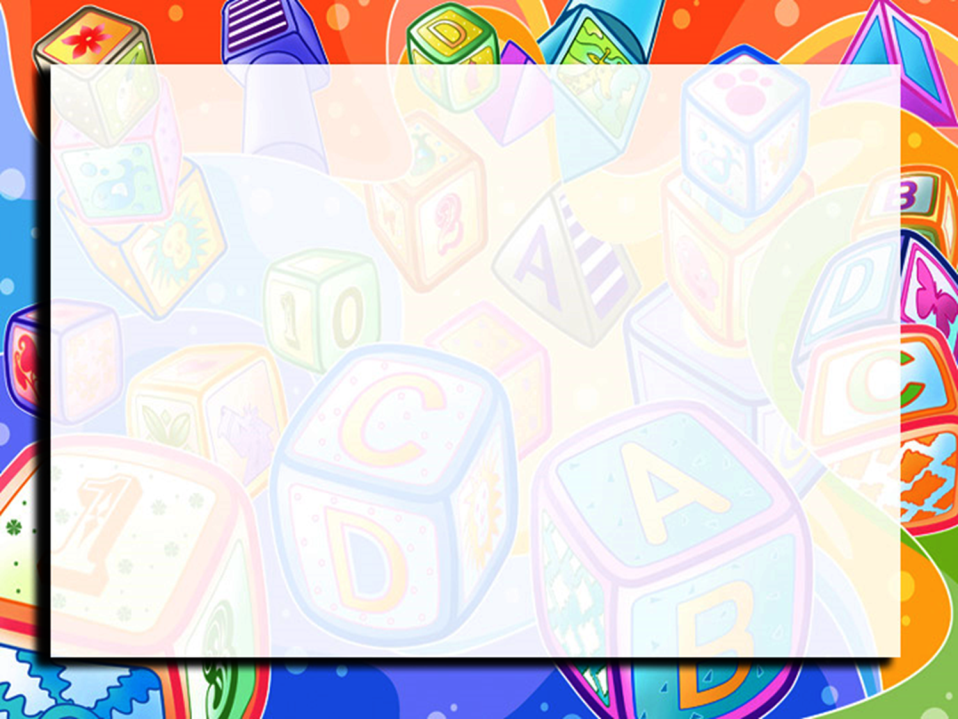 Чем мы занимаемся в детском саду?
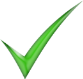 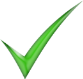 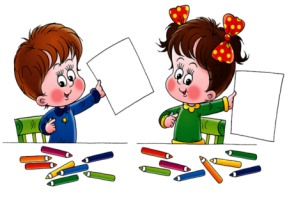 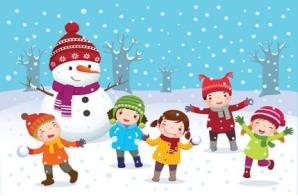 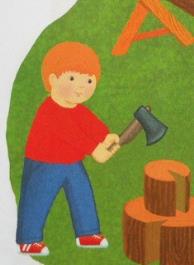 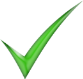 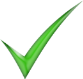 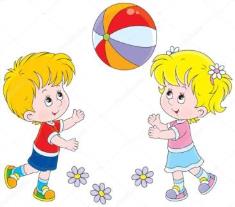 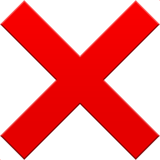 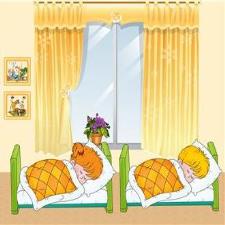 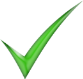 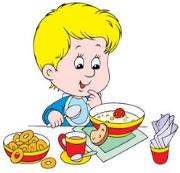 В какое время суток родители приводят тебя в детский сад?
В какое время суток ты спишь в детском саду?
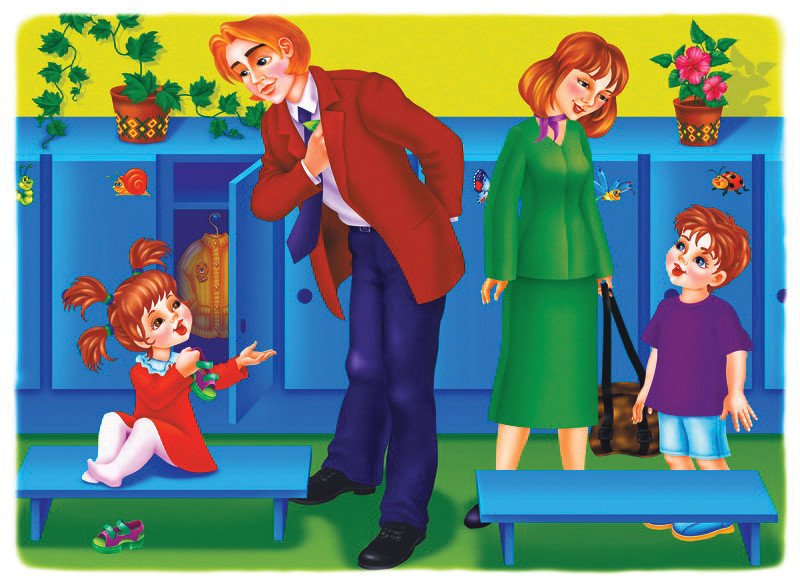 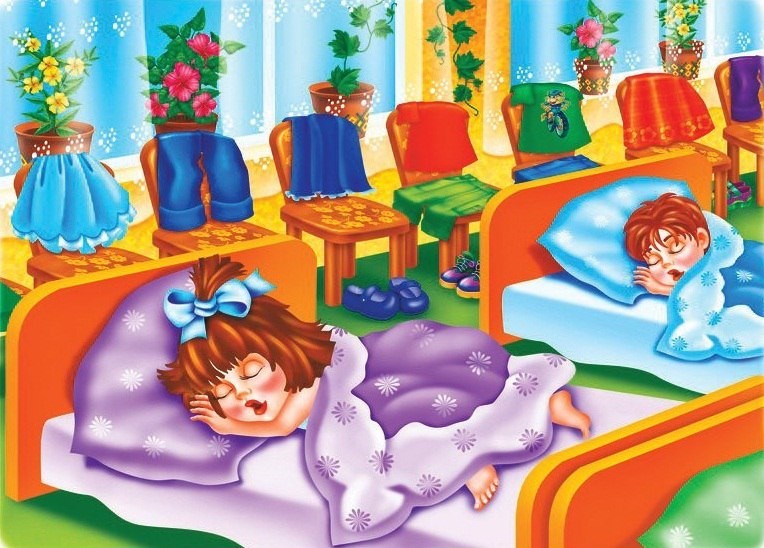 Когда тебя забирают из детского сада?
Когда ты спишь дома?
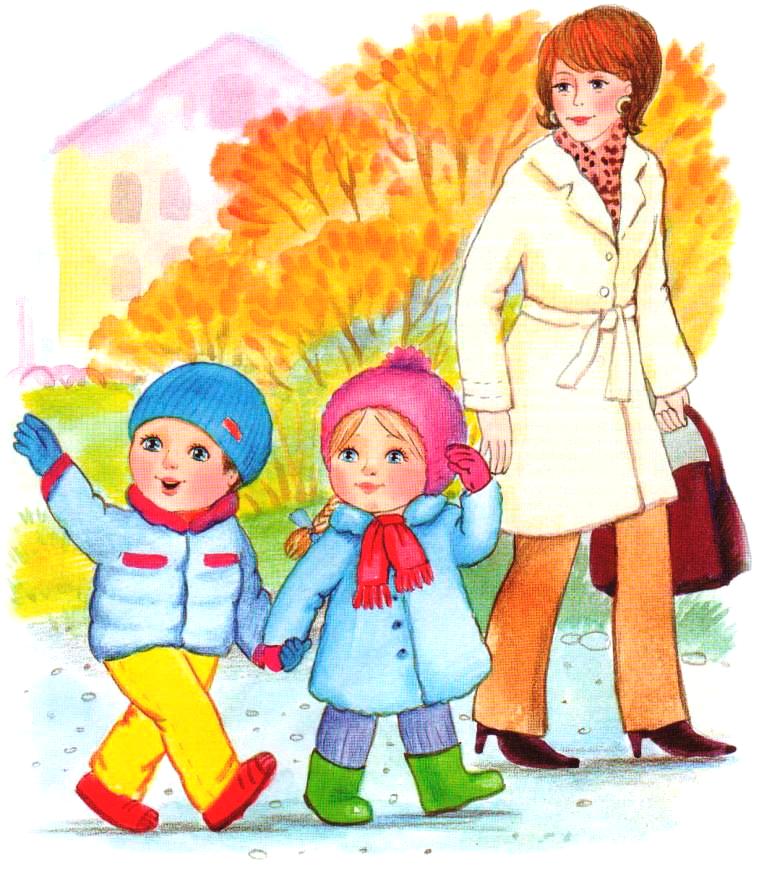 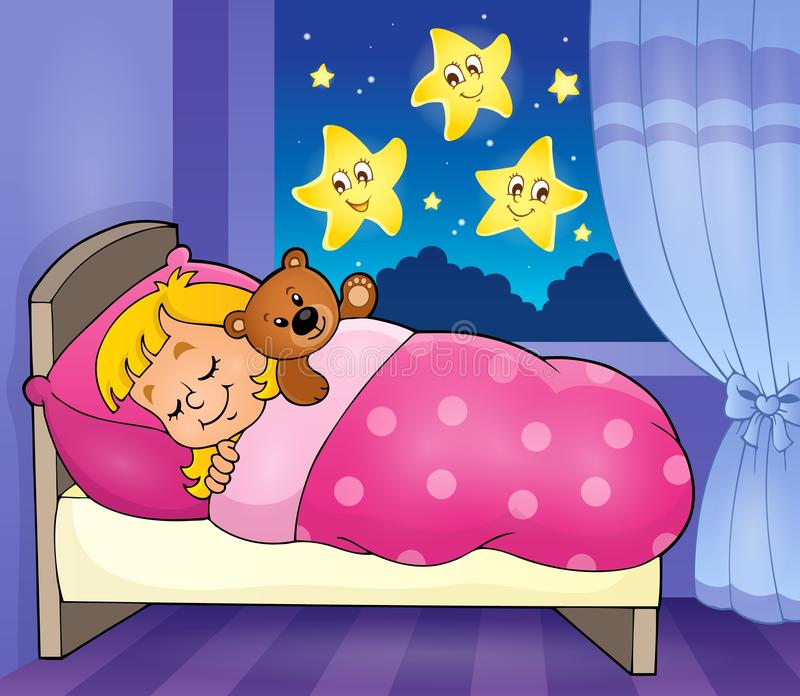 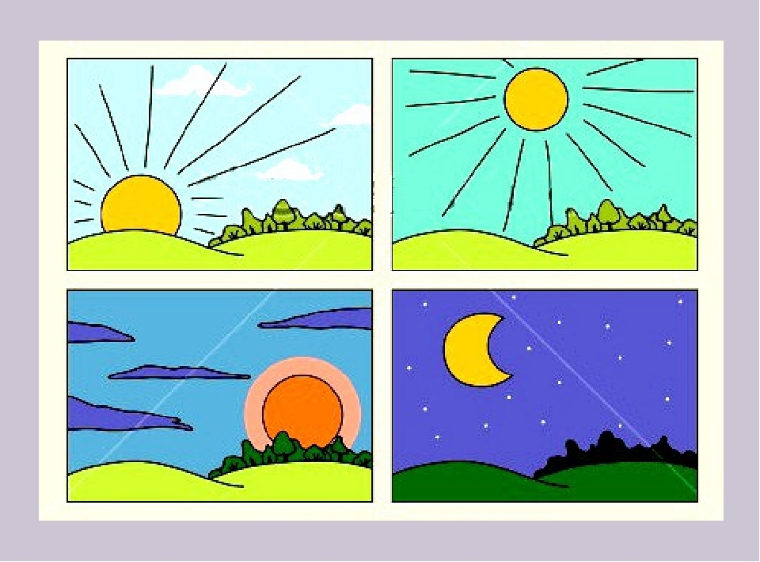 Игра «Исправь ошибки»
2.Днем, когда темно я сплю дома на своей кровати.
1.Утром родители забирают меня из детского садика. Нажми на картинку и составь правильно предложение.
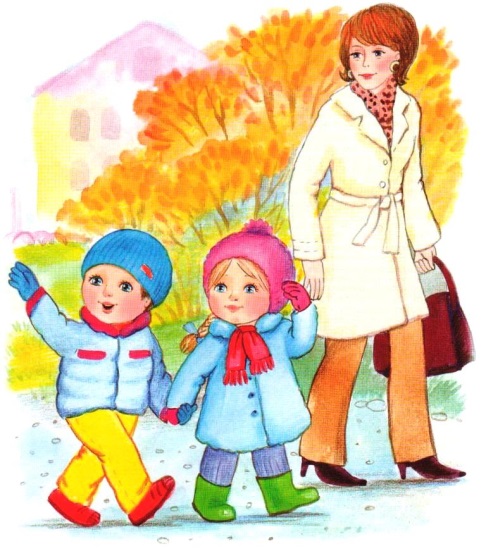 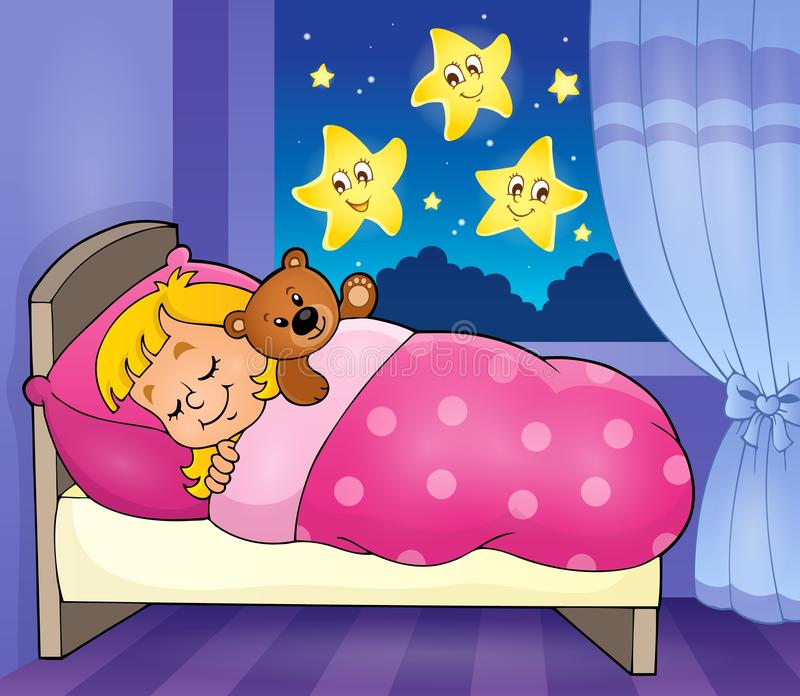 3.Вечером мы спим в детском саду.
4.Ночью родители приводят меня в детский сад.
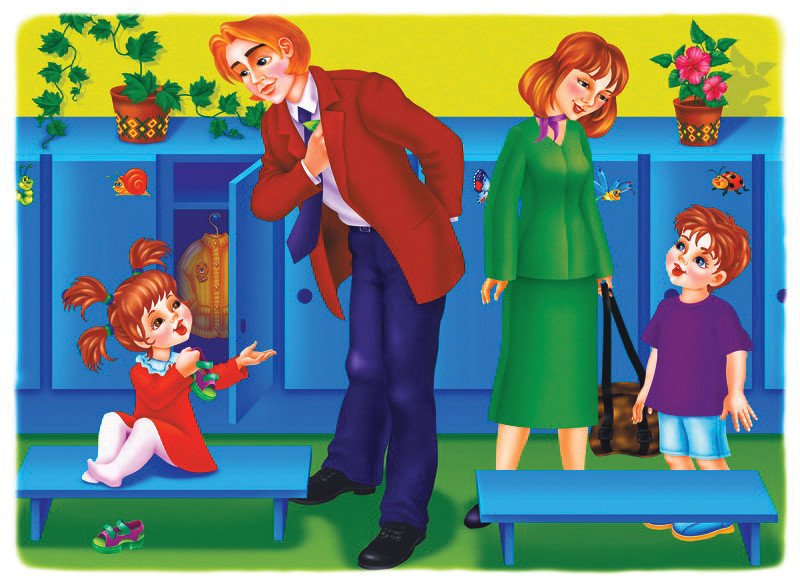 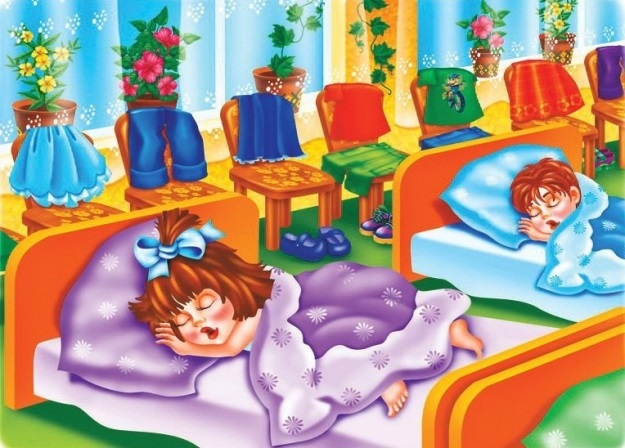 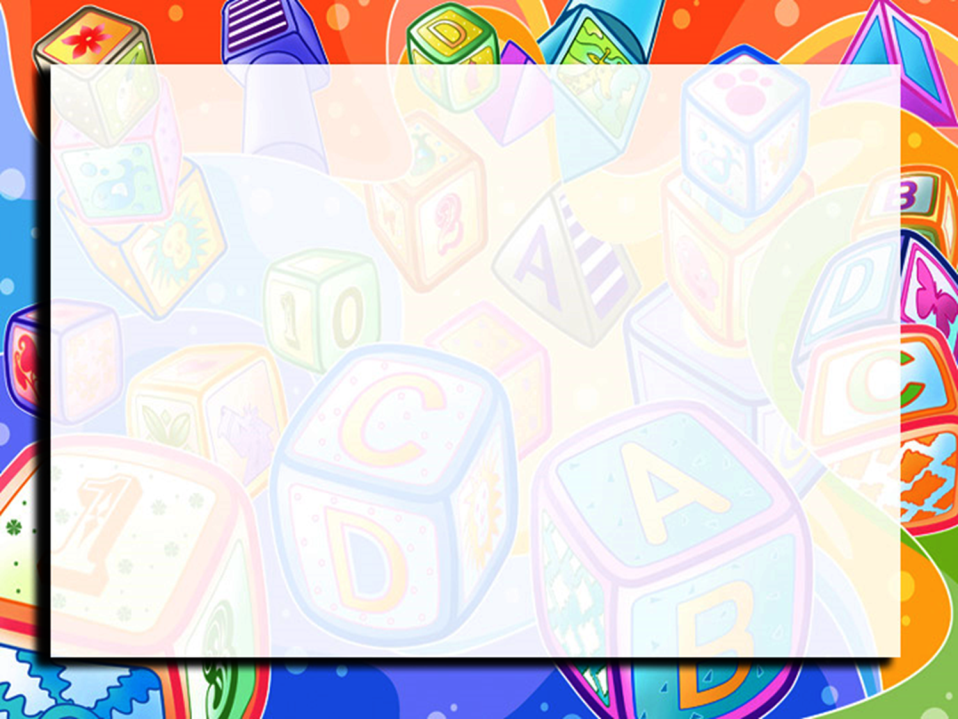 Что нужно обязательно сделать перед едой?
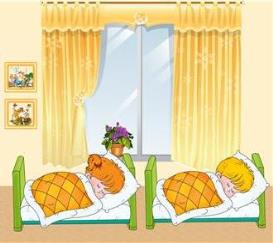 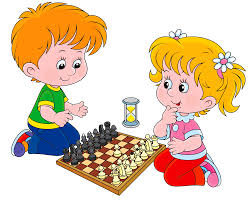 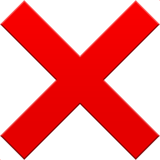 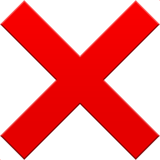 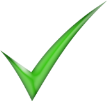 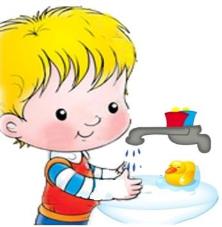 Поспать
Поиграть
Помыть руки
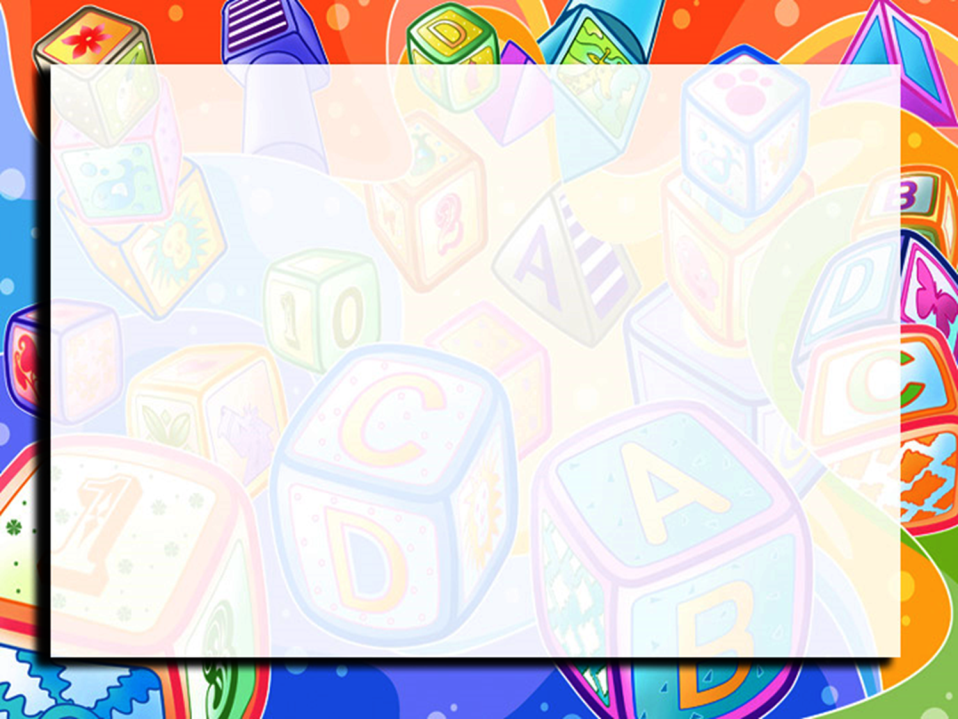 Что бывает раньше?
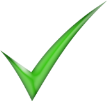 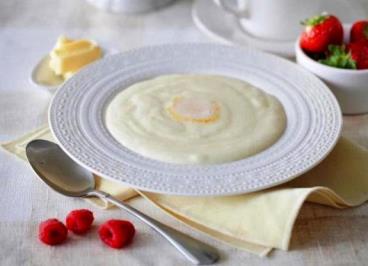 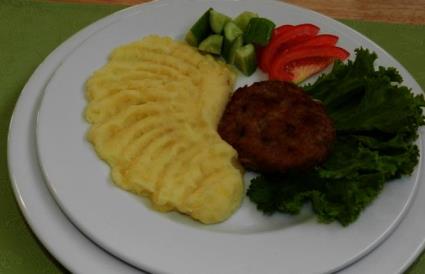 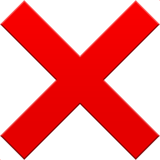 Завтрак
Обед
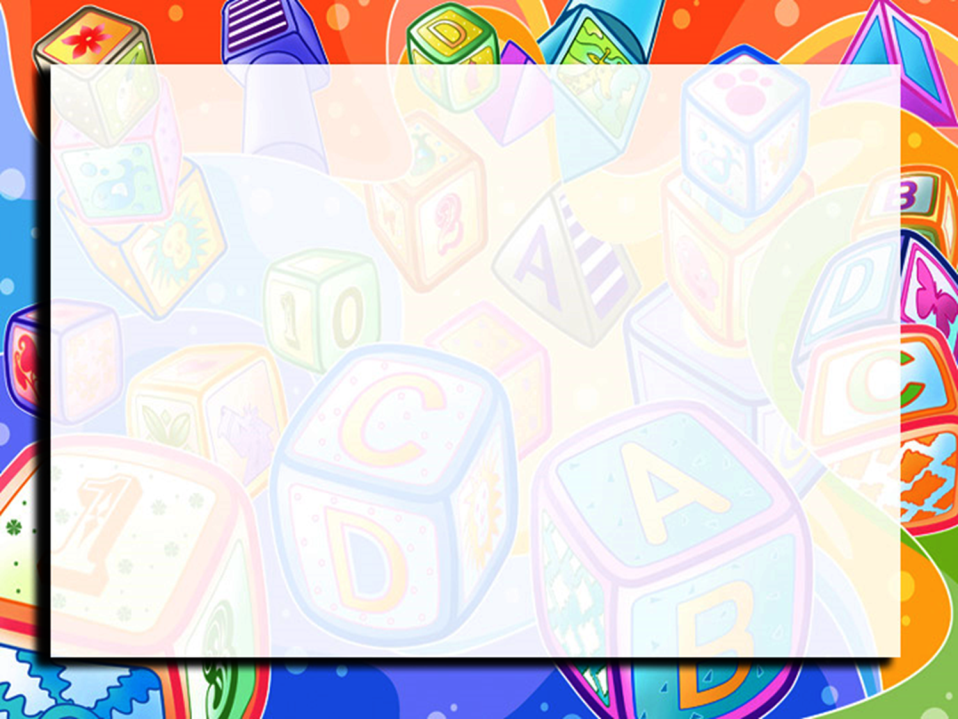 Что бывает раньше?
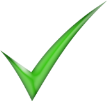 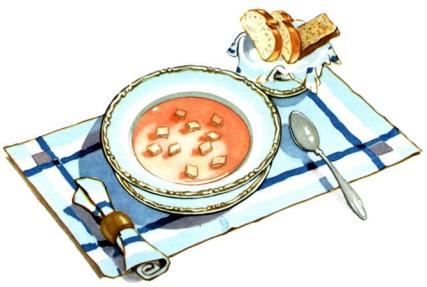 Обед
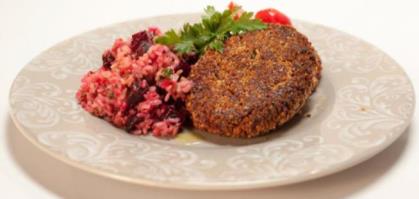 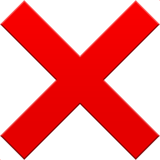 Ужин
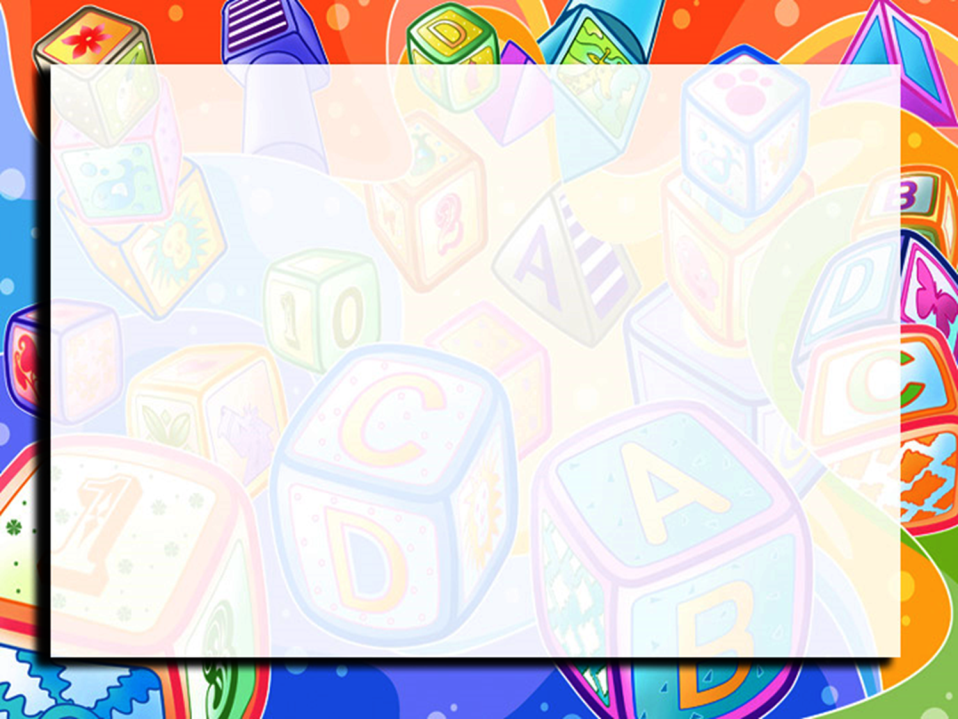 На какой картинке культурные зверята?
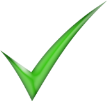 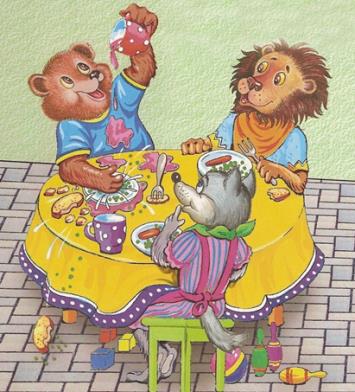 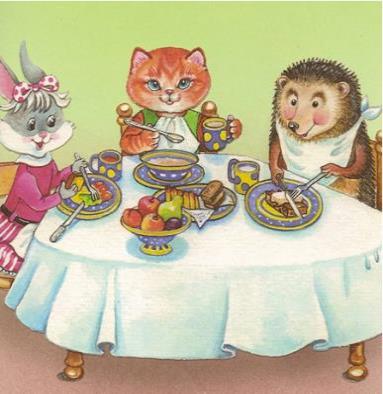 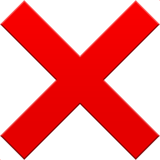 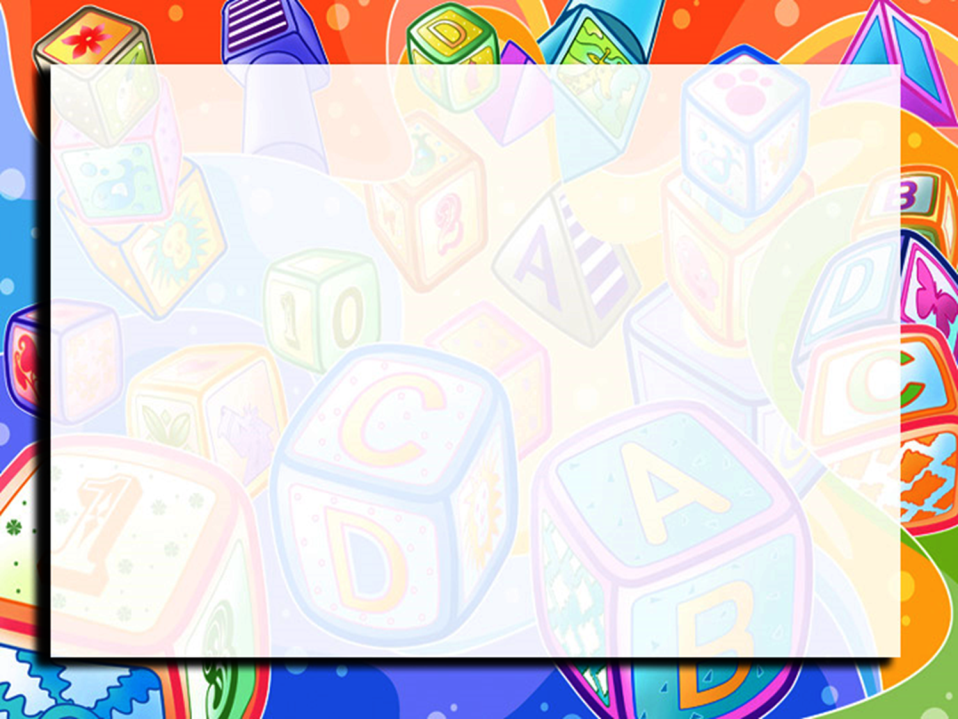 Молодец!
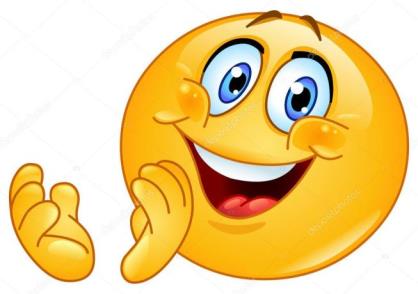